Project: IEEE P802.15 Working Group for Wireless Personal Area Networks (WPANs)

Submission Title: [Issues on the device and service discovery]
Date Submitted: [September 11, 2012]
Source: [Sunggeun Jin, Byung-Jae Kwak, Jinkyeong Kim, Sungcheol Chang]
Company: [ETRI, Korea]
Address: sgjin@etri.re.kr
	
Re: [Considering potential issues when we design the PAC procedures to discover devices or services]
Abstract: [We present the potential issues for the device and service discovery]
Purpose: [To discuss the issues in PAC device and service discovery]
Notice:	This document has been prepared to assist the IEEE P802.15.  It is offered as a basis for discussion and is not binding on the contributing individual(s) or organization(s). The material in this document is subject to change in form and content after further study. The contributor(s) reserve(s) the right to add, amend or withdraw material contained herein.
Release: The contributor acknowledges and accepts that this contribution becomes the property of IEEE and may be made publicly available by P802.15.
Slide 1
Outline
Overview of Device and Service Discovery
Consideration for PAC networks
Summary
Device and Service Discovery
Device Discovery
It is a function to find a neighboring device.
Device discovery is necessary for almost all wireless networks.
The scanning is a typical device discovery procedure
IEEE 802.11 WLANs, ECMA 387, IEEE 802.15.3 etc.
Service Discovery
It is a function to recognize which device provides what kind of service.
Typically, it is provided in a higher layer (e.g., UPnP, Bonjour or WS-Discovery) than MAC layer.
It is needed to support the layer capable of providing service discovery in MAC layer.
Typical Device Discovery
Scanning
A procedure to find neighboring devices
Passive Scanning
A scanning device monitors wireless channel for a given time in order to detect messages transmitted by its neighboring devices
IEEE 802.11, IEEE 802.15.3, IEEE 802.15.4
Active Scanning
A scanning device broadcasts a request message and then waits for responses for a while
IEEE 802.11, IEEE 802.15.4, ECMA 387
Considerations the Scanning
Long Latency
Too many channels
Typical wireless LANs and PANs have too many channels. Nevertheless, a scanning device should conduct scanning in those channels.
A large number of scanning channels incur long scanning latency so that a device may experience long latency for its initial setup with a targeting device.
Ambiguous Parameters
Up to vendors 
For example, the 802.11 WLAN standard does not specify the explicit values of scanning related parameters such as Min/MaxChannelTimes. It means that vendors have their own values for the parameters
Room for Improvement
Many studies
Actually, there have been a tremendous number of studies on the scanning improvement. Futuristic standard may reflect some of the studies for better scanning.
Device Discovery of WiFi Direct
Two Phases for the Device Discovery
Scanning and finding
A device conducts scanning to find appropriate devices.
If it fails, it begins finding procedure.
The finding procedure continues until forming a network.
Finding
Scanning
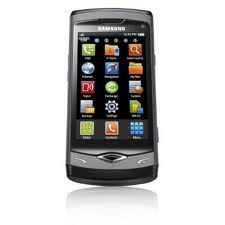 …
Listen
Search
Listen
Ch 1
Ch 1
Ch 6
Ch 11
Ch 1
Probe requests
Scanning
…
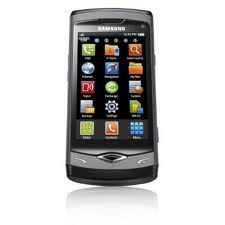 Listen
Listen
Search
Ch 6
Ch 1
Ch 6
Ch 6
Ch 11
Service Discovery
Service Discovery
High Layer Operation
UPnP, Bonjour and WS-Discovery are running on top of IP layer.
However, the messages related to the service discovery protocol should pass through MAC layer
MAC Support for the Service Discovery
Typical MAC protocols including the 802.11, the 802.15.3, and the 802.15.4, are not aware of the existence of the service discovery protocol.
Recent Wi-Fi direct protocol begins to support the procedure in perspective of MAC operation.
Considerations for PAC Networks
Satisfactory Latency
Short device discovery time
For example, we can imagine that a number of people simultaneously get off from a train, and thereafter pass by PAC devices very fast. In this case, many of those people with PAC device may find nothing about any services due to relatively long device discovery time.
Device discovery time should be reduced within tens or hundreds of milliseconds.
Considerations for PAC Networks (cont.)
Minimized Service Discovery Overhead 
MAC support for service discovery
It is possible to reduce signaling overhead of high layer by making MAC layer recognize or filter service discovery related messages.
Summary
PAC networks should complete device discovery within tens or hundreds of milliseconds
MAC layer needs to be designed for the support of service discovery procedures provided by higher layers.